Need CE credit for this 
session?
Please don’t forget to 
scan in to have your 
attendance tracked.
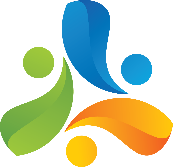 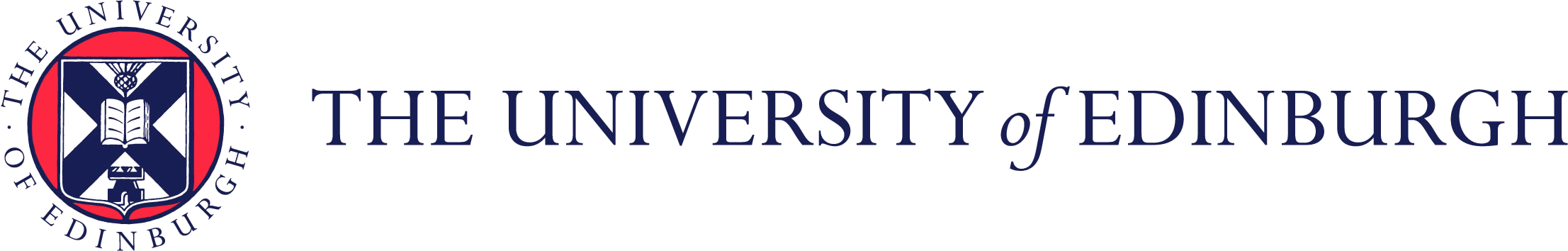 Clinical Psychology
School of Health in Social Science
Learning ACT from the Inside OutSkills building and experiential learning
David Gillanders & Helen Bolderston
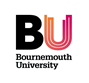 [Speaker Notes: This template can be used as a starter file for presenting training materials in a group setting.

Sections
Sections can help to organize your slides or facilitate collaboration between multiple authors. On the Home tab under Slides, click Section, and then click Add Section.

Notes
Use the Notes pane for delivery notes or to provide additional details for the audience. You can see these notes in Presenter View during your presentation. 
Keep in mind the font size (important for accessibility, visibility, videotaping, and online production)

Coordinated colors 
Pay particular attention to the graphs, charts, and text boxes. 
Consider that attendees will print in black and white or grayscale. Run a test print to make sure your colors work when printed in pure black and white and grayscale.

Graphics, tables, and graphs
Keep it simple: If possible, use consistent, non-distracting styles and colors.
Label all graphs and tables.]
Disclosure
David & Helen have been supported by ACBS financially to deliver this workshop

David received free books from New Harbinger publications in return for advertising their books

There are no other conflicts of interest
3 elements of ACT training
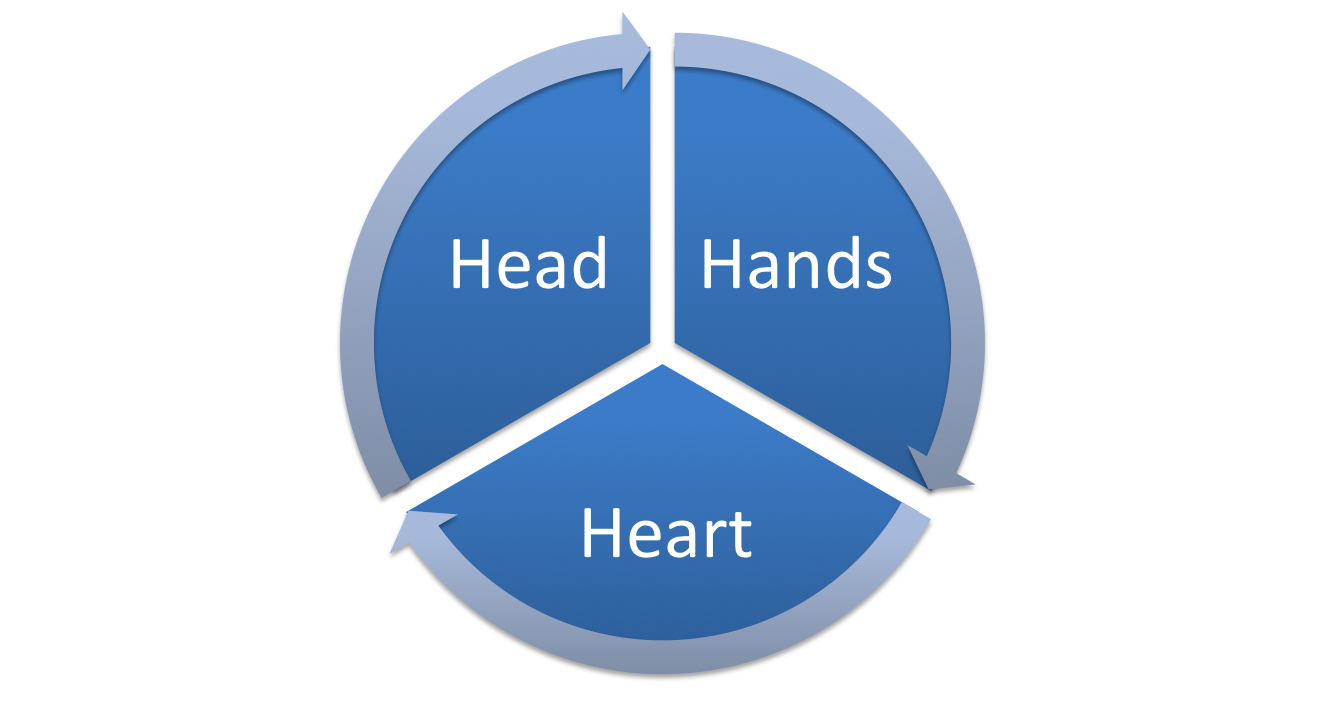 Knowledge & Concepts
Skills & Techniques
Personal Qualities
Setting the scene
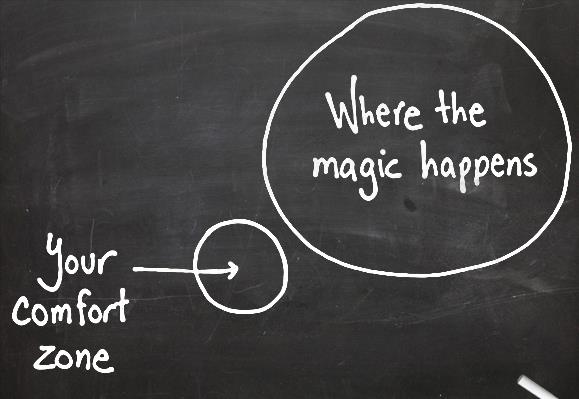 Setting the scene
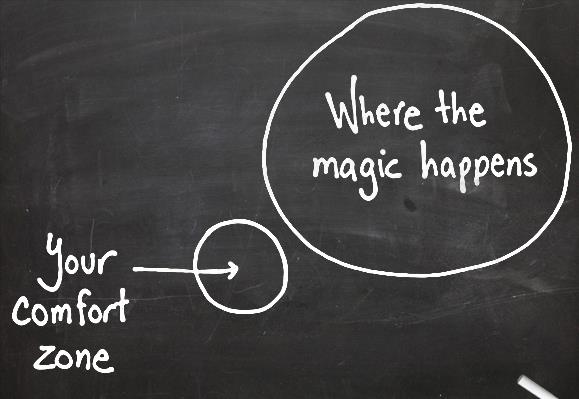 your self care zone
Beggining
So lets just linger here a moment…
The ACT Model
[Speaker Notes: Use a section header for each of the topics, so there is a clear transition to the audience.]
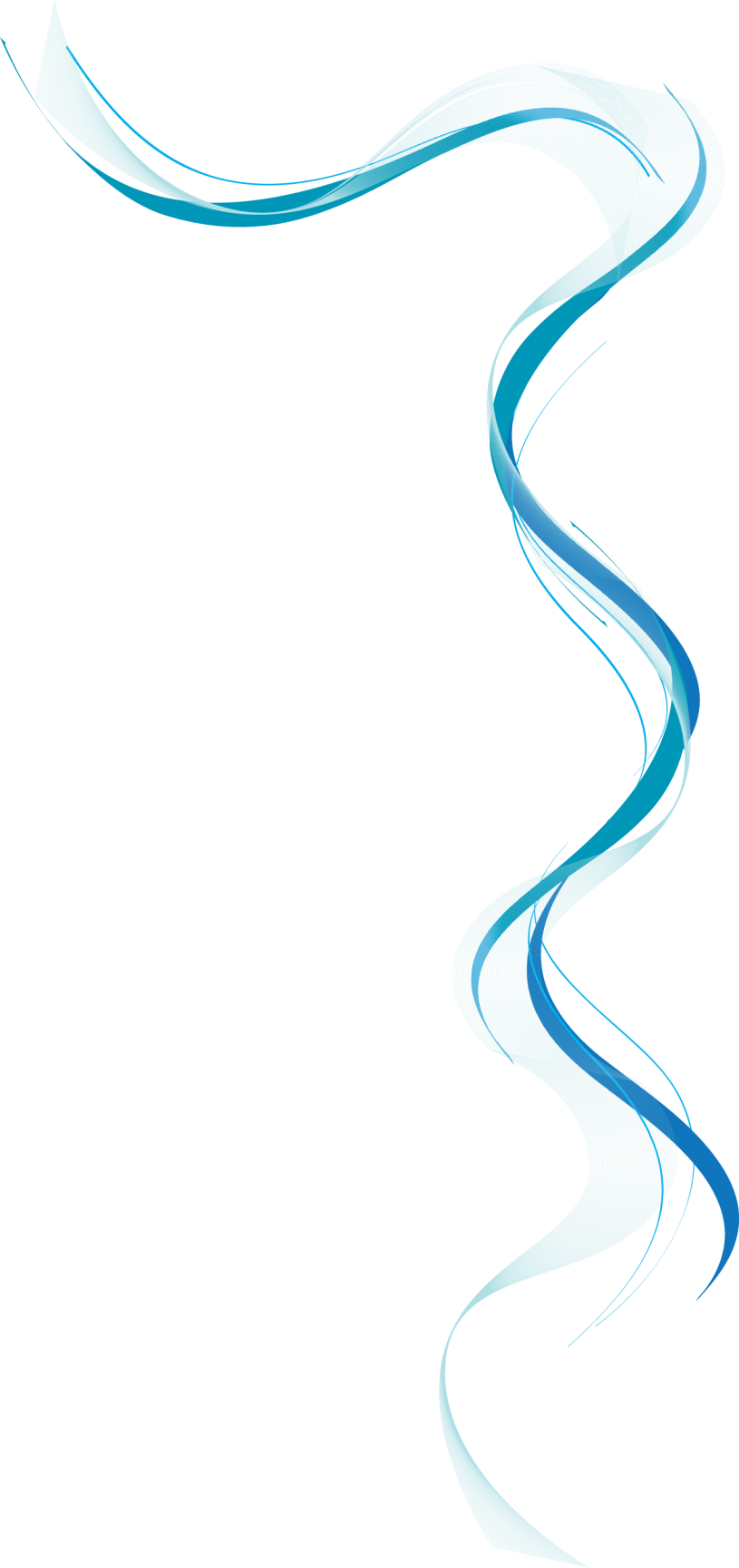 “ACT is a therapy approach that uses Acceptance & Mindfulness processes and Commitment and Behaviour Change processes to produce greater psychological flexibility”

Hayes et. al., 2004
[Speaker Notes: This is another option for an overview using transitions to advance through several slides.]
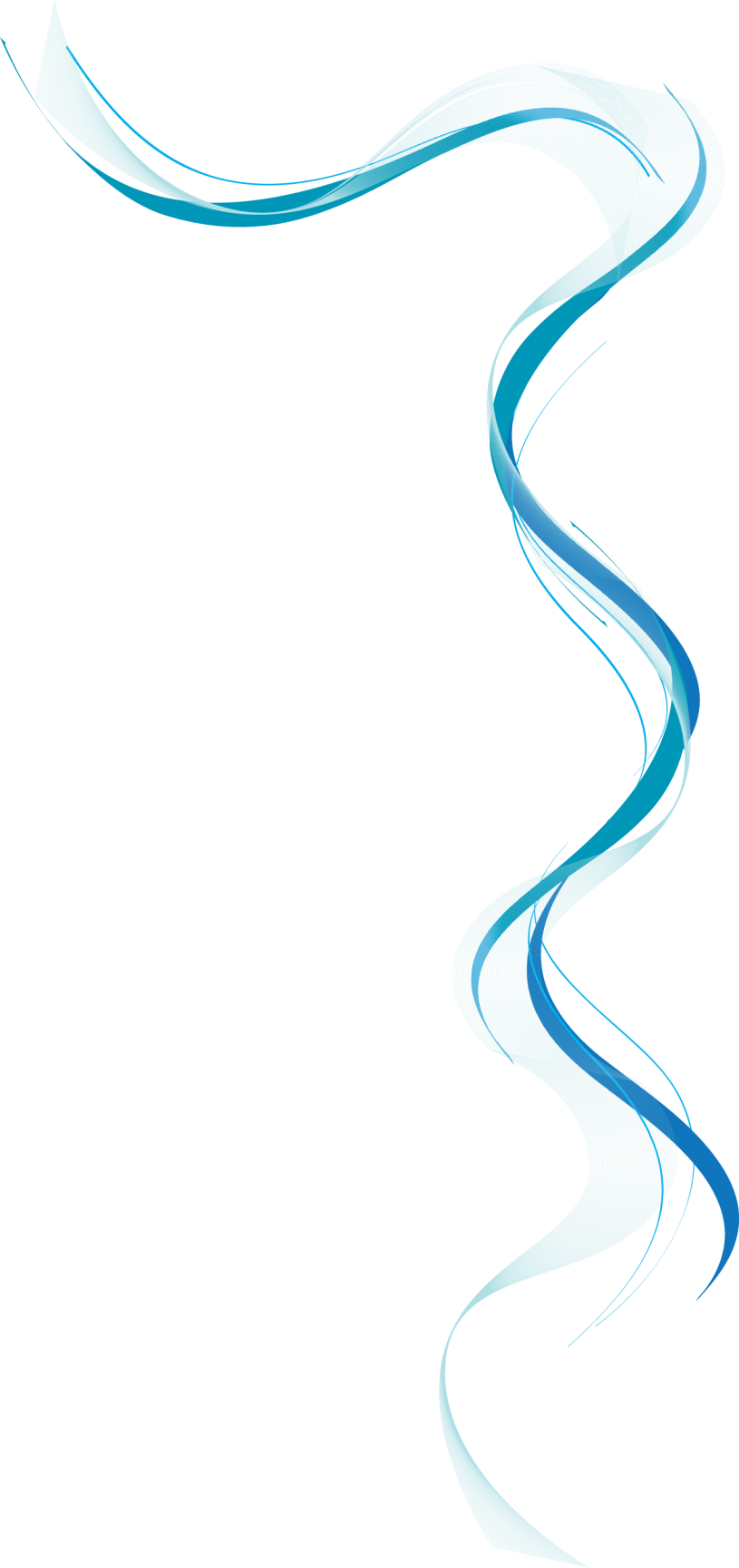 “Psychological flexibility is the ability to contact the present moment more fully as a conscious human being and to either change behaviour or persist, when doing so serves valued ends”. 
Wilson & Murrell, 2005
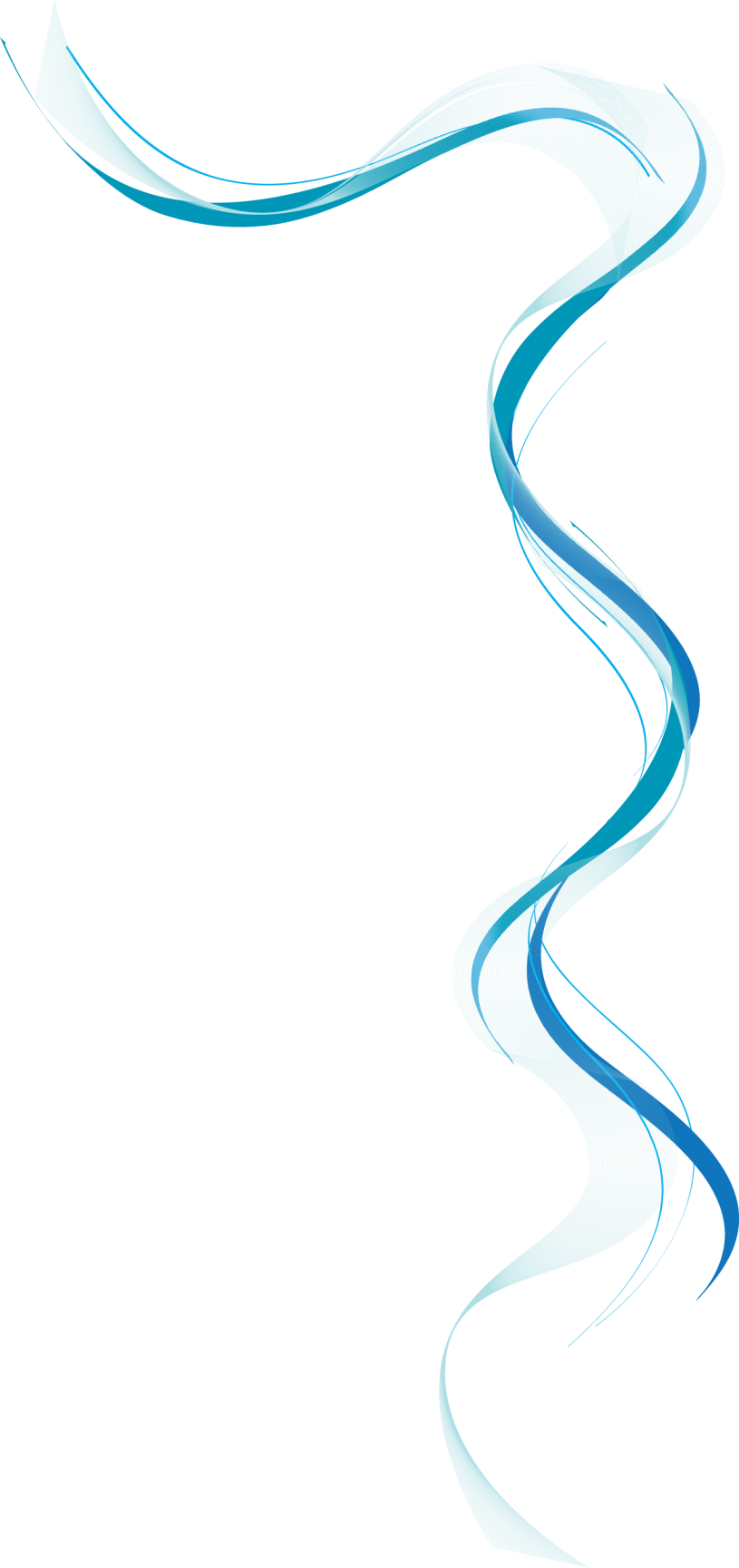 Expansive & growth oriented

Non-eliminative

Behaviourally defined

Not a ‘mind model’

Specifies functional processes

What is it that is influencing our behaviour in any given moment?
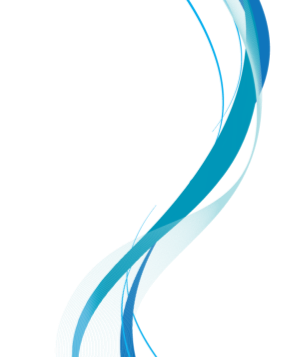 Some basics
Form and function

What do we mean by context?
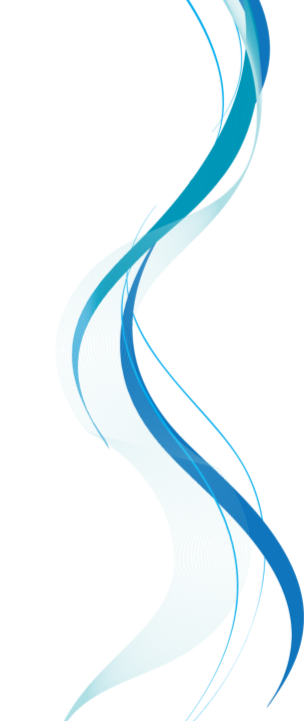 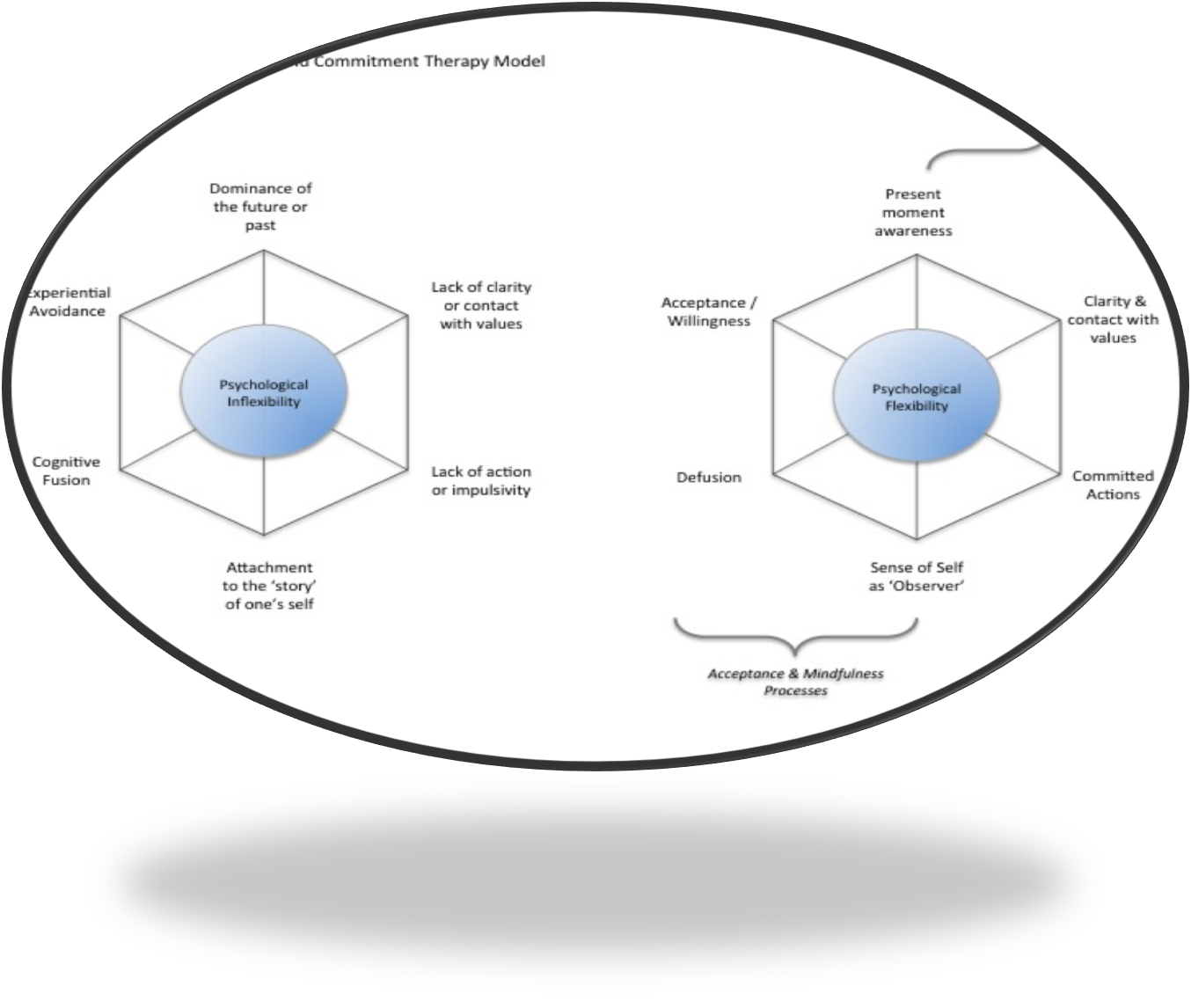 The ACT Model of Inflexibility
Dominance of Past & Future
Lack of clarity or contact with Values
Experiential avoidance
Psychological inflexibility
Inaction, impulsivity or avoidant persistence
Cognitive Fusion
Attachment to self content
The Psychological Processes ACT Seeks to Strengthen
Being in the  present moment
Clarity & Contact with Values
Acceptance / Willingness
Psychological Flexibility
Committed Actions
Defusion
Self as context
Key Concepts in ACT
Acceptance & Mindfulness Processes
Being in the  present moment
Acceptance / Willingness
Clarity & Contact with Values
Components of ACT
Committed Actions
Defusion
Self as context
Key Concepts in ACT
Commitment and Behaviour Change Processes
Being in the  present moment
Acceptance / Willingness
Clarity & Contact with Values
Components of ACT
Committed Actions
Defusion
Self as context
The Positive Psychological Processes ACT Seeks to Strengthen
OPEN
CENTRED
ENGAGED
Being in the  present moment
Clarity & Contact with Values
Acceptance / Willingness
Psychological Flexibility
Committed Actions
Defusion
Self as Context
Is acceptance all or nothing?
One way to think about acceptance:

Aversion-resistance, avoidance, rumination
Curiosity-turning towards discomfort with interest
Tolerance-safely enduring
Allowing-letting feelings and thoughts come and go
Friendship-embracing, seeing hidden value
(Germer, 2009)
Steps in Therapy
Assessment

Case Conceptualisation

Workability Analysis – ‘Creative Hopelessness’

Suggesting an alternative – willingness

Why do that? – Values clarification & goal setting

Commitment to valued action

Ongoing working at flexible pursuit of valued living with less struggling via willingness, defusion, mindfulness.
Assessment
What is the client looking for help with?

Describing the struggle

Thoughts, beliefs, emotions, behaviours, social, historical

Emphasising the experience of what happens and of how they are responding
Functional analysis
What is the struggle?

What do they do in response?

What is the consequence of that?

How would they wish it to be different?
Case Conceptualisation
What are workable strategies?

What are unworkable ones?

Which of the 6 processes do we need to strengthen?

You can use the hexaflex model to map out what drives the current strategies
Case Example
John - early 30's, graphic designer

Chronic, severe irritable bowel syndrome, low mood, abdominal pain and discomfort

Low motivation, sense of defeat

Fears having a bowel accident in public, is very embarrassed and shamed

Feels disbelieved, has tried many things to control IBS 

Has stopped socialising, changed his work to be more alone, stopped going out, stopped dating
Case Example - Functional analysis
What is John struggling with?

What he does in response to the struggle?

What are the consequences?  
Short Term
Long Term?

How workable are these strategies?
The link between functional analysis and ACT
What combination of the 6 processes underpin or drive these unworkable strategies?
3-Step Self-Compassion Practice
3-Step Self-Compassion Practice (Everyday Version):
This is a time when I want to be kind to myself
All people do better when there’s some kindness in their lives
A kindly act towards myself right now might be…  

Based on the work of Kristin Neff and Christopher Germer
Workability Analysis
Referred to as Creative Hopelessness

Use metaphors:	The Sailing Boat
					The Rigged Game
					Maslow’s Hammer
					Who’s using who?
‘If you always do what you’ve always done..”

With heart for their struggle: validating
Be explicit
Name these behaviours as strategies

Its the strategies that don't work

You are not broken, you have done everything that is supposed to work

What does that tell you?

Our work is about finding different strategies
Workability Analysis
It might feel different

That might be scary – would you be willing?

Anticipating obstacles and old habits

Concretise / physicalise the strategies

Sticking with it when its needed
Informed Consent
This could be hard work, yet hard for a good reason. 

Client gets to choose willingness

A word about talking versus doing:
		
	Metaphor of learning an instrument

	“The finger pointing at the moon is not the moon”
Doing the work
In each session you will be reviewing homework / progress / experience of last time

Then doing left or right side moves according to what is needed

In the service of the person’s values
Therapeutic Stance
Modes of mind during therapy (Kelly Wilson):

2 + 4 =

5 – 3 =

111 ÷ 3.7 =

2 + 12 =
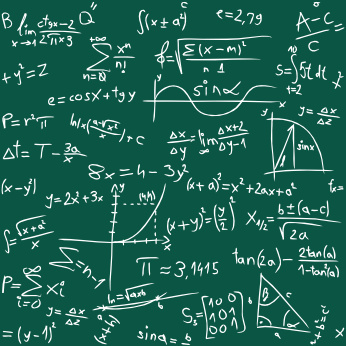 Therapeutic Stance
How are you seeing your client:

Maths problem or  sunset?

How are our clients perceiving themselves?
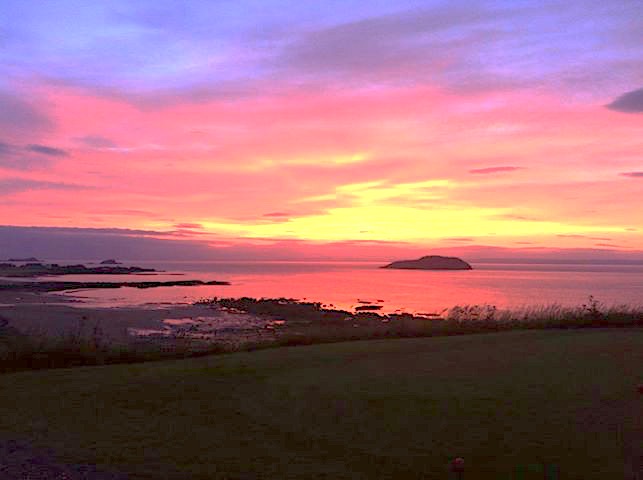 Monitoring & Tracking
Mindful, present moment, defused, flexible, engaged attention

Helicoptering metaphor
Helicoptering Metaphor
Theory & Formulation
Own current state
Client’s perspective
Client’s needs
Client’s flexibility
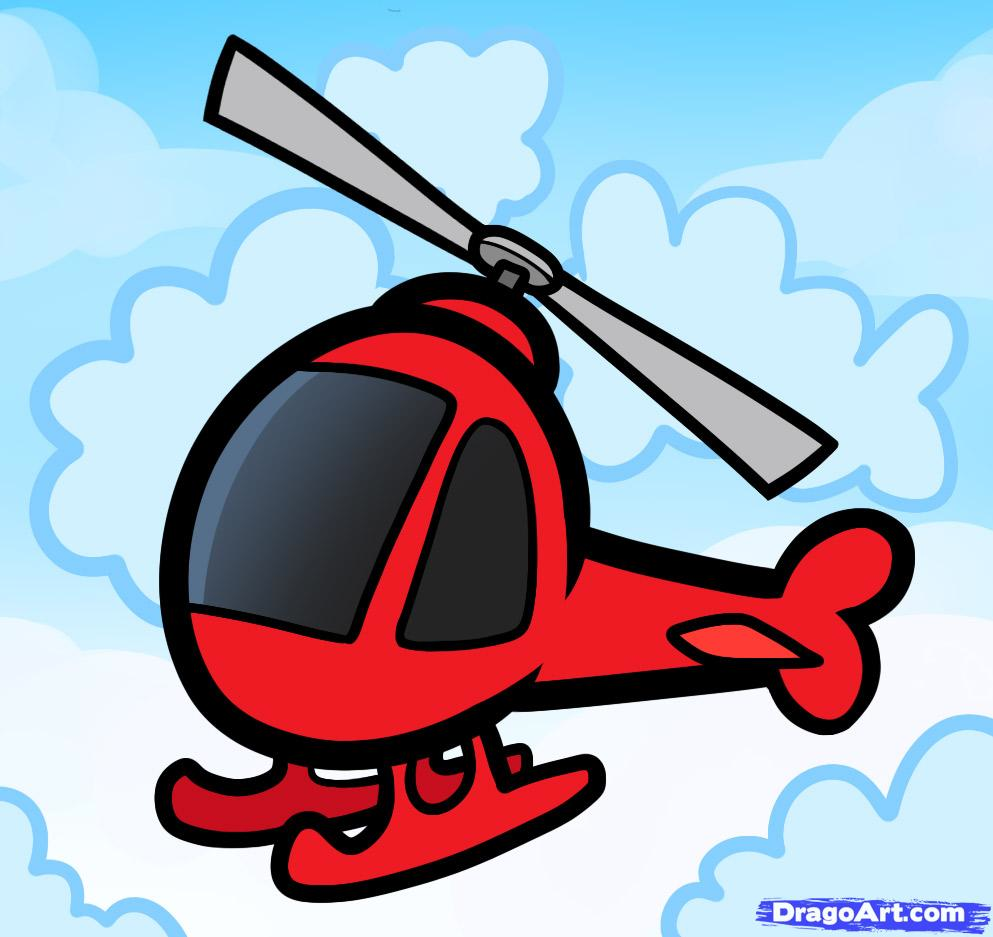 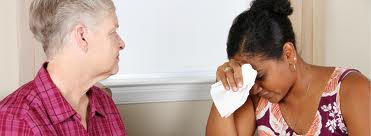 [Speaker Notes: David to lead]
Case Work Exercise
Stance of appreciation

Helicoptering

Functional analysis on the fly

Shaping responding
Case Work Exercise
In same threes as before:

Client - experience your client

Therapist - try it out, be imperfect, ask for help

Coach – monitor, feedback, advise, coach

25 minutes: focus on moving from assessment to workability
Need credit for this session?
Please don’t forget to 
scan out.
What did you think?....

complete the 3 question quickeval
for this session at
https://contextualscience.org/quickeval

This was presentation was session #
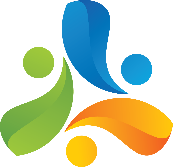